Glossary
Earl Killian Matrix
1
Notation
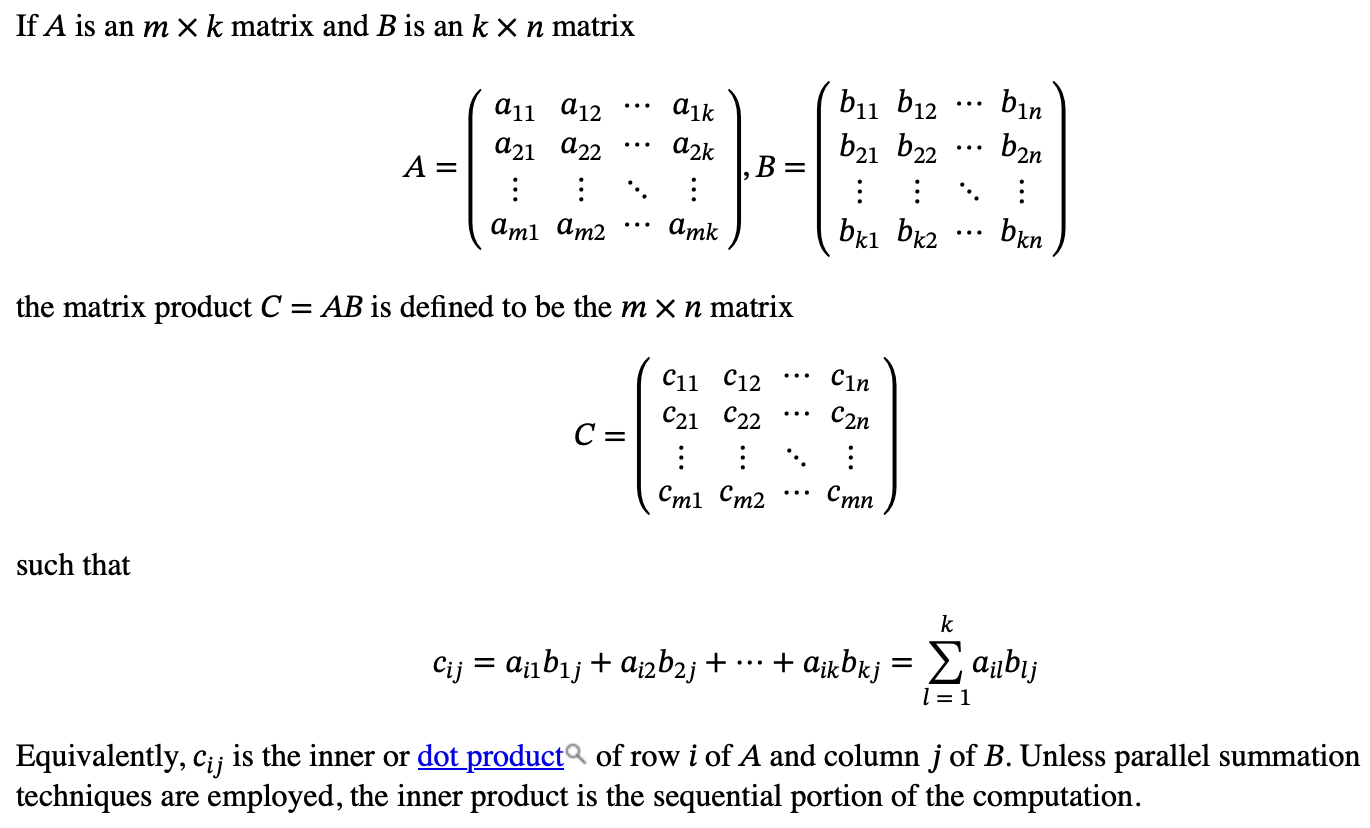 Earl Killian Matrix
2
Notation (continued)
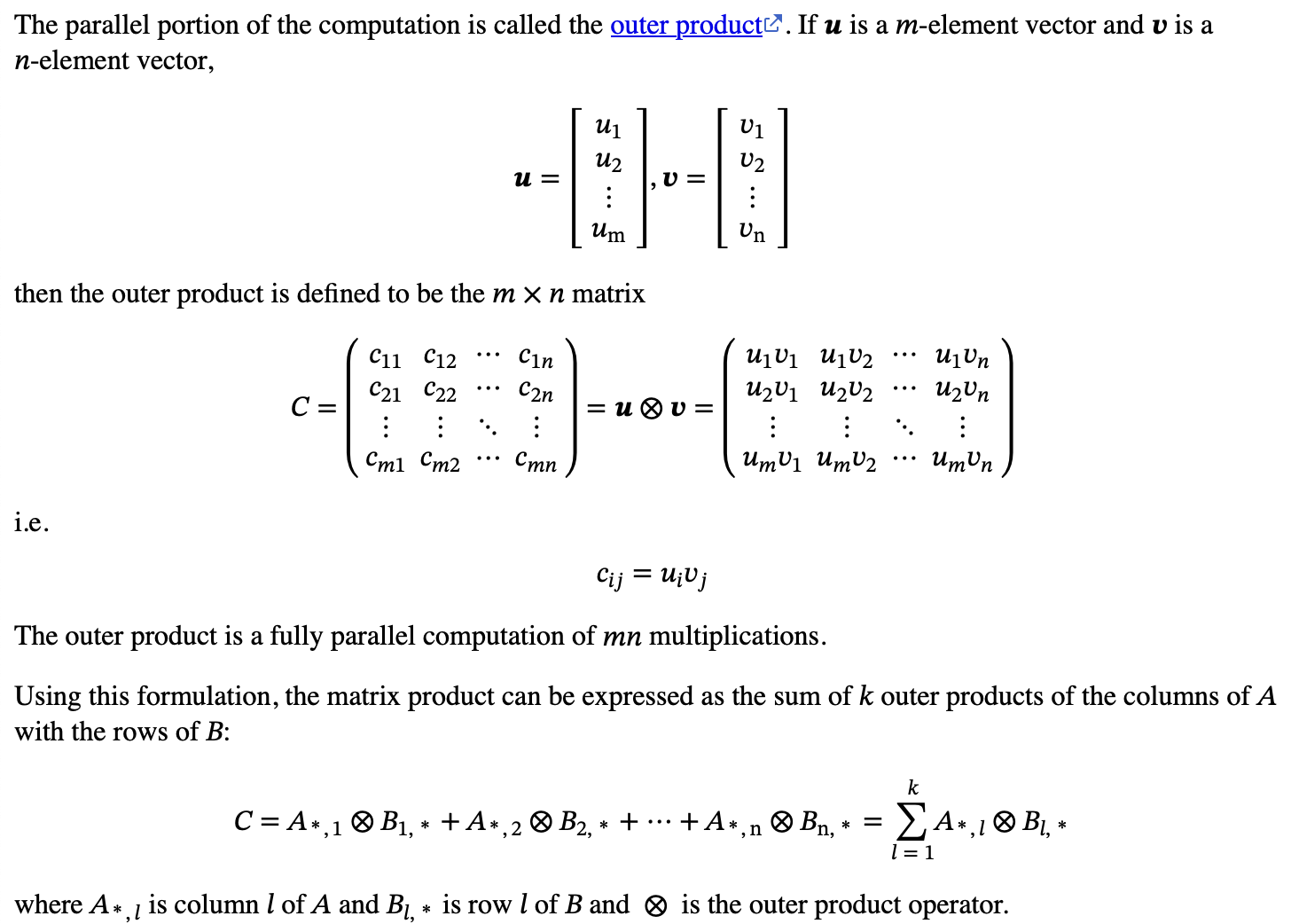 Key point is that MM can be seen as a sum of outer products
Earl Killian Matrix
3
Earl Killian Matrix
4
Earl Killian Matrix
5
The Stationary Concept
The schoolbook MM method
for i ← 0 to m-1  for j ← 0 to n-1    for l ← 0 to k-1      c[i,j] ← c[i,j] + a[i,l] * b[l,j] 
The i,j,l loops can be done in six different orders
Each ordering has different characteristics
The outer two loops determine which of A, B, or C is “stationary”: i.e., indexes unchanging in the inner loop
The schoolbook method makes C stationary
c[i,j] held in register, so load from A, load from B, MAC
Loads and stores of c[i,j] are in j loop, not the inner loop
Order l,j,i makes B stationary
b[l,j] held in register, so load from C, load from A, MAC, store C
Earl Killian Matrix
6
C Usually Made Stationary
If A or B is stationary, references to C require load and store rather than just load
For AI data types C is often wider than A and B
e.g., FP8 A, FP8 B, FP32 C means 4 bytes to load, 4 bytes to store for C vs. 1 byte loads for A and B—an8:1 ratio
Earl Killian Matrix
7
RISC-V Matrix Extension TGs
Earl Killian Matrix
8
Context
Matrix multiplication is used in many areas
Some are small matrixes of wide numbers
Example: 3×3 for coordinate transform using FP32 or FP64
However, AI uses large matrixes, too big to fit on-chip
Data is narrow (e.g., 16, 8, 6, or 4 bits)
Much of progress in AI is going to narrower and narrower data types
More exponent bits, less precision appears most useful for AI
Issue: FP add latency (denoted Δ) typically 4, compared to 1 for integer
Issue: how to stream the matrix data from off-chip to the computation in an efficient way
Pressure for narrow data types comes from need to make streaming more efficient
Narrow data types are “widened” during computation
GPUs typically do FP32 ← FP32 + FP8 × FP8 (4× widening)
i.e. FP32 accumulation, but is this necessary (convenient for GPUs but…)?
Creates VLSI layout issues, only 2× widening supported by RVV
Earl Killian Matrix
9
A Few AI Data Types
Other non-standard data types exist, e.g., k-quants
Earl Killian Matrix
10
AI Activations and Weights
Biological neurons
Take inputs via their dendrites with synaptic connections to axons terminals
Weight inputs and sum
Fire when the sum exceeds a certain value
Transmit the firing down the axon to synapses of next layer
A brain consists of many neurons, sometimes grouped into layers
Artificial neurons
Take a vector of inputs (the activations)
Perform a dot product of the inputs with weights
Apply an activation function (e.g., ReLU) to the dot product
Send the result (the activation) to the next layer of the model
The columns of B might represent the synaptic weights of the inputs
Tokens are represented as vectors, stored in rows of the A matrix 
Heads are an extra mechanism for “attention” within a layer
Earl Killian Matrix
11
Falcon 7B LLM (Hugging Face)
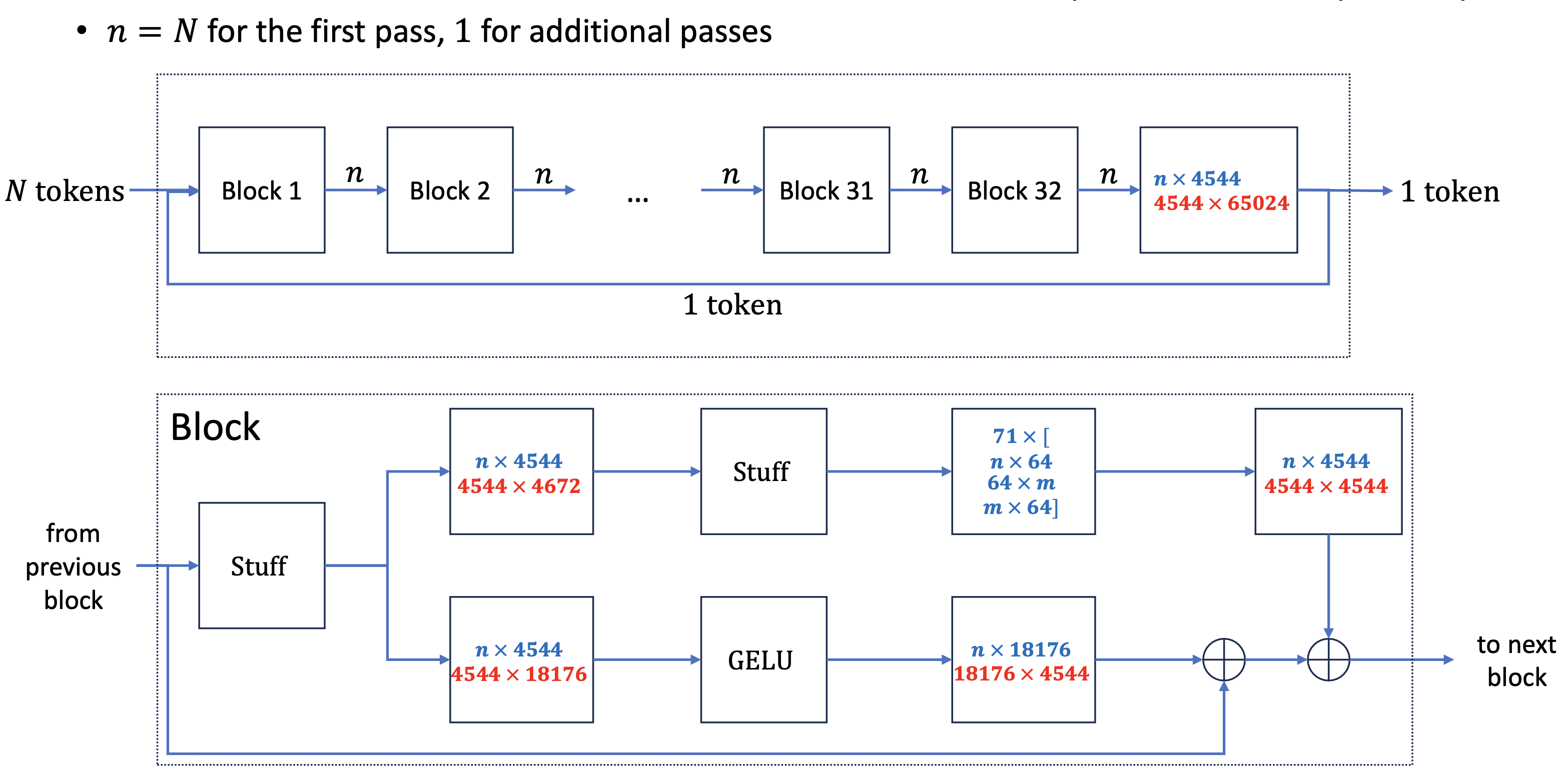 Earl Killian Matrix
12
Operation to Memory Ratios
Earl Killian Matrix
13
Vector vs. Matrix
Vector ISAs provide O(1) ops:data ratio
Most vector implementations provide 2:1 ops to load/store
Matched to Level 1 and Level 2 BLAS and many matrix operations (e.g., addition, scaling)
Matrix can outperform Vector by using more MAC units
Only useful for algorithms with high op to load/store ratios
More MACs irrelevant for gemv—time spent waiting for memory
For algorithms that benefit, each value loaded is used many times
Target Level 3 BLAS, e.g., matrix multiply
Matrix operations for algorithms without high ratios are not useful
Earl Killian Matrix
14
Matrix Multiply Implementation
Earl Killian Matrix
15
Solution: Matrix multiply by tiles
Earl Killian Matrix
16
Wide vs. Narrow (Fat vs. Skinny) vs. Full
Earl Killian Matrix
17
Using Memory Data Multiple Times
Earl Killian Matrix
18
Matrix Multiply Tiling Example
Earl Killian Matrix
19
Some Matrix Multiply Configurations
Main Memory
Main Memory
Main Memory
Shared LLC
L3 cache
L2 cache
L2 cache
L2 cache
L2 cache
L2 cache
L2 cache
Vector
Matrix
Vector
Matrix
Vector
Matrix
Vector
Matrix
Vector
Matrix
Vector
Matrix
Processor
Processor
Processor
Processor
Processor
Processor
Earl Killian Matrix
20
Sharing A and B Tiles in Last Level Cache (LLC)
Each A tile used for two C tiles. Each B tile used for two C tiles.
Gradient used to indicate prefetch of next tiles into LLC
“Packing” may be used when copying A and B tiles to LLC
Earl Killian Matrix
21
Balanced Load/Compute for Load bandwidth V
Full MM same performance and intensity as OP, more storage, iteration in hardware vs. software
Earl Killian Matrix
22
Conclusion: OP vs. Full MM
Earl Killian Matrix
23
Balanced Load/Compute for Load bandwidth V
Earl Killian Matrix
24
Opservations: OP vs. Skinny MM (OP+small inner)
Earl Killian Matrix
25
Conclusion: OP vs. Skinny MM (OP+small inner)
Earl Killian Matrix
26
Inner Product
Integer addition is commutative and associative: ((A+B)+C)+D = (A+B)+(C+D)
Floating-point addition is not associative:(A+B)+C ≠ A+(B+C) due to rounding
Carry-Save Adders  (CSAs) can reduce N integer sums to two in log time
Sum of 3 bits has values 0-3, so fits in 2 bits
Tree of 3-to-2 CSAs reduces many sums to just 2
Final carry-propagate add sums the 2 values
FP “bulk normalization” lets FP use CSA trees, but a different rounding results
Issue: does floating-point matrix multiply need to get the same rounding as schoolbook algorithm?
Integer not an issue, but FP is preferred data format
Earl Killian Matrix
27
Carry-Save Adder (CSA) Tree
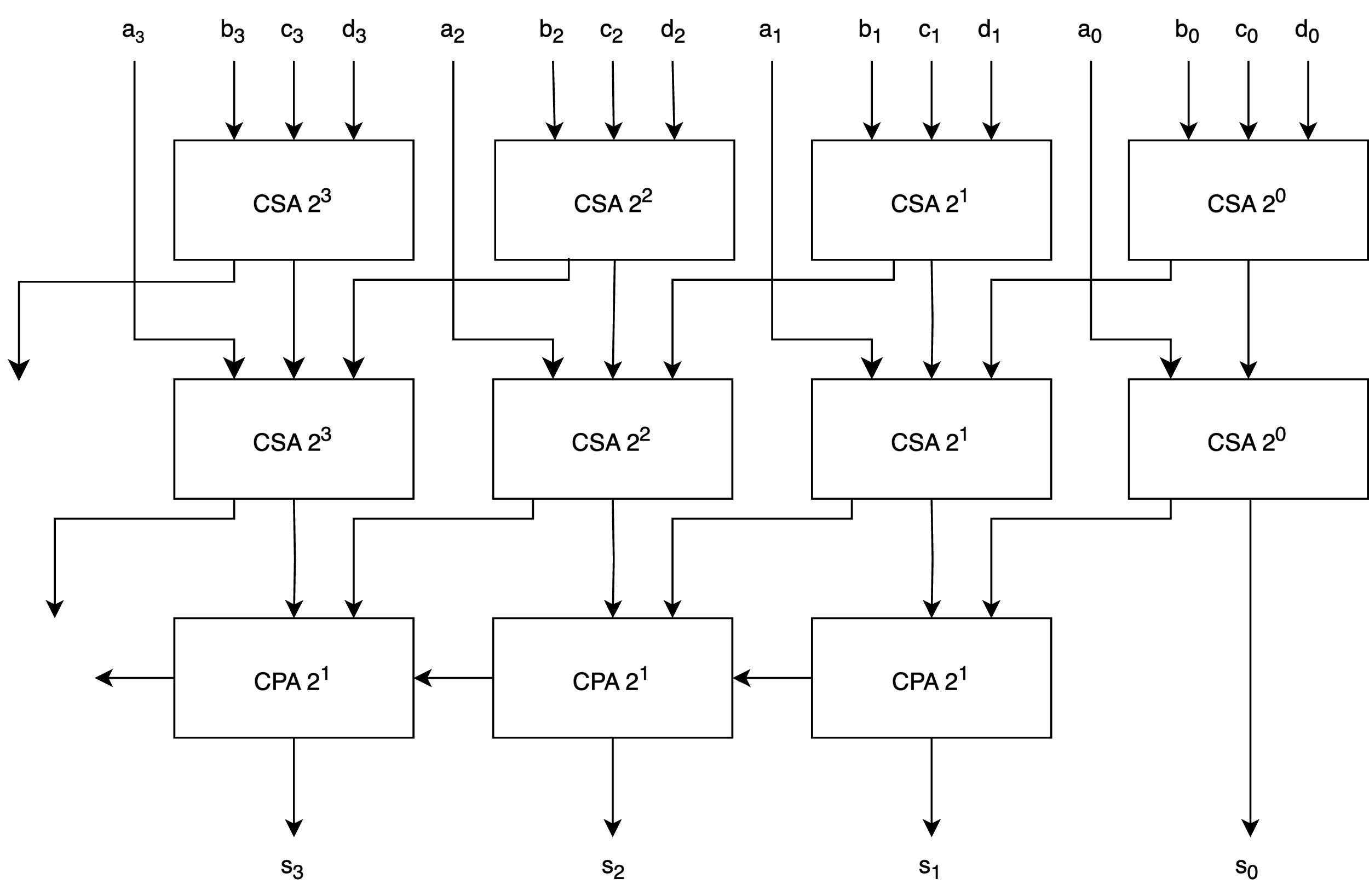 Earl Killian Matrix
28
Why Inner Product Keeps Returning
Earl Killian Matrix
29
Example Tile Sizes
C tile bits 𝑏 for efficient parallel computation for MLEN and SEW
Earl Killian Matrix
30
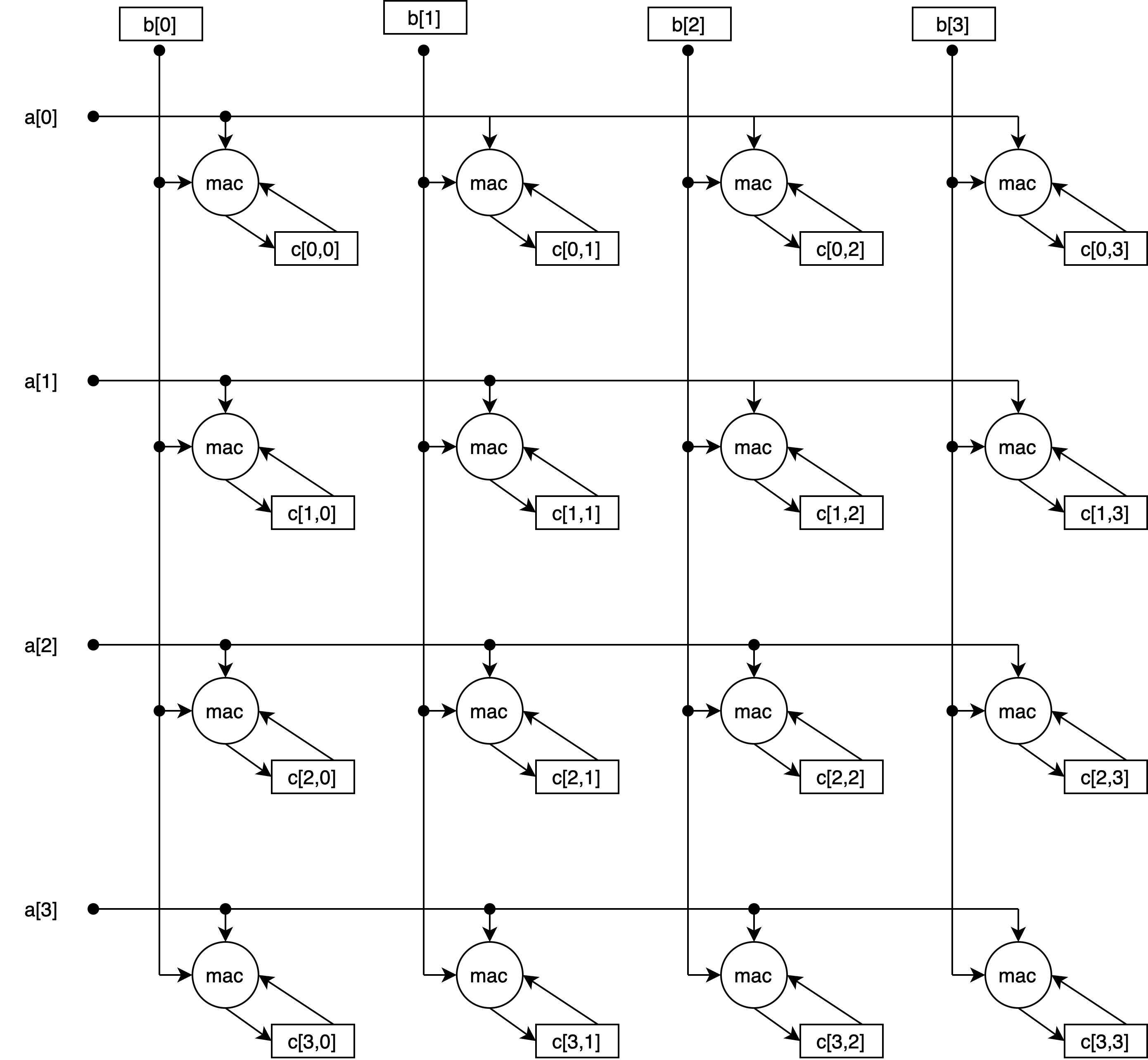 A 4×4 Outer Product Accumulator Array
Earl Killian Matrix
31
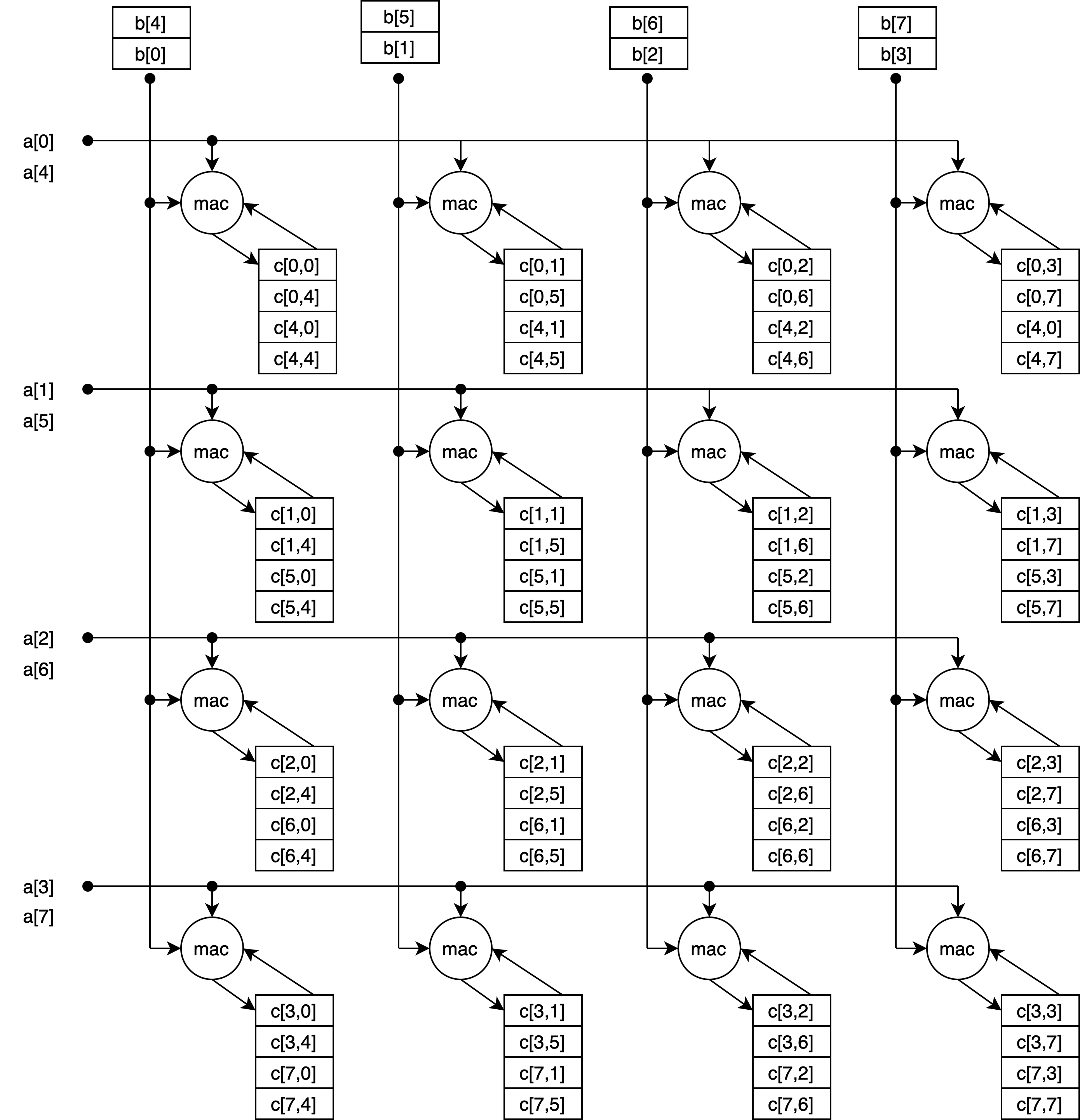 A 4×4 Outer Product MAC Array with 4 Accumulators per MAC
Earl Killian Matrix
32
VLSI Layout
VLSI works best when regular structures used
Minimizes problems in routing wires, minimizes area/delay
Earl Killian Matrix
33
Vector Layout
Earl Killian Matrix
34
Outer Product Layout
Earl Killian Matrix
35
IME Fat-Inner (FIP) vs. RVV+OP for SEW=8 EEW=32
Significant performance and energy improvements
Earl Killian Matrix
36
Comparison: RVV vs. IME Fat-Inner (FIP) vs. AME OP
Tradeoffs
Earl Killian Matrix
37
Earl’s Opinions
Earl Killian Matrix
38
What’s IME and AME are Missing
IME and AME need to be running complete AI Applications, not doing MM spreadsheets
IME and AME don’t seem to have a focus on energy efficiency, which seems like a problem
IME and AME need to address memory layout issues, including transpose and inner-product packing
IME and AME are falling back on inner-product too readily to address widening and losing energy efficiency as a result
Earl Killian Matrix
39
AME Should Build On RVV
RVA processors have RVV, need a high-end performance MM option
IME is good, but not great – need great against other ISAs
RVV processors have or often have
High-performance cache hierarchy useful for tiling
Multiprocessor support
RVV provides
Vector Load/Store for Outer Product
Vector Operations for O(1) ratio kernels
Framework for scalable ISA
RVV outer-product needs an accumulator tile
Earl Killian Matrix
40
What Should Be In AME
Architectural state for accumulators
Instructions that accumulate the outer product of two vectors in an 2D tile local to the MAC units
Instructions to read and write by rows and columns to/from VRF
Instructions to support prefetching and packing tiles from A and B tiles into the LLC and L2
Supporting >2× widening for gemv and mixed data types
Earl Killian Matrix
41
What Should be Optional in AME
AME should be based on
Classic Outer Product (KMAX=1);
Or Skinny Matrix Multiply (e.g. KMAX=4), i.e. outer products of short inner products
The choice should up to the implementer
i.e., use of the inner-product should be optional
Earl Killian Matrix
42
What Should Not Be in AME
Matrix storage other than accumulation tile(s)
Matrix Register File not useful

Matrix addition, etc.
Just use RVV, it handles these at memory bandwidth speeds just fine
Earl Killian Matrix
43
Future Work
Where should we spend our time?
Looking for ways to apply more MACs to other high op:data algorithms
M×M Convolution (is im2col the best we can do?)
Motion search
Best way to prefetch and pack tiles for caches and operand read
TGs may not have spent enough time on this?
Research question
How to speed up gemv — it will dominate when gemm supported by AME
gemv is memory bandwidth limited: perhaps compression?
Earl Killian Matrix
44